Kapitel 11: Bekæmpelse af ulighed og social ulighed
Ulighedens mange ansigter – perspektiver på social ulighed, af Jakob Glenstrup Jensby og Peter Brøndum
Dagsorden
Treplansmodellen
Kampen mellem objektive bindinger og klassiske spejderegenskaber
Ressourceforøgelsesstrategier
Direkte forøgelse af ressourcer
Vertikal ressourceforøgelse
Horisontal ressourceforøgelse
Forskel på plan 1 og plan 2
Plan 3 og den strukturelle udfordring
Treplansmodellen: tre niveauer at bekæmpe ulighed og social ulighed på
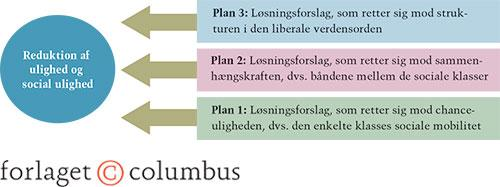 Objektive bindinger og klassiske spejderegenskaber
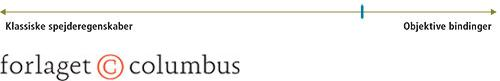 Ressourceforøgelsesstrategier
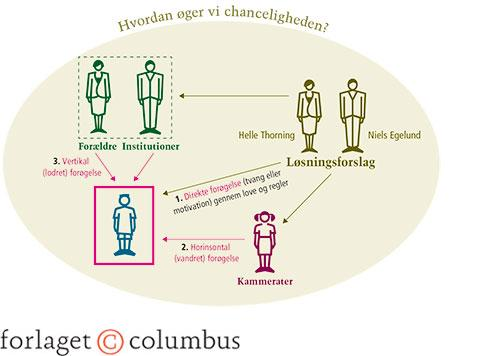 3 ressourceforøgelsesstrategier
Direkte ressourceforøgelse: 
Vertikal ressourceforøgelse: 
Horisontal ressourceforøgelse:
Plan 3 og den strukturelle udfordring
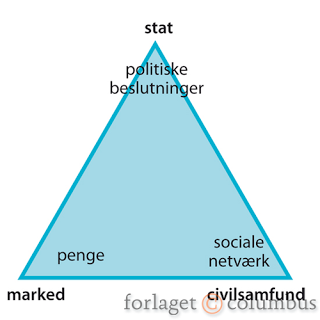 Forskel på plan 1 og plan 2
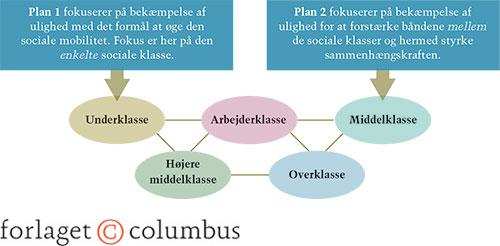